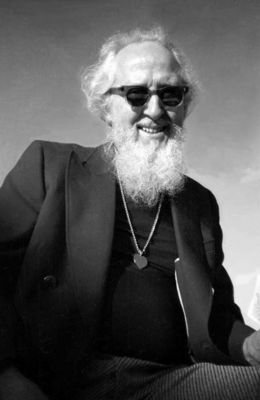 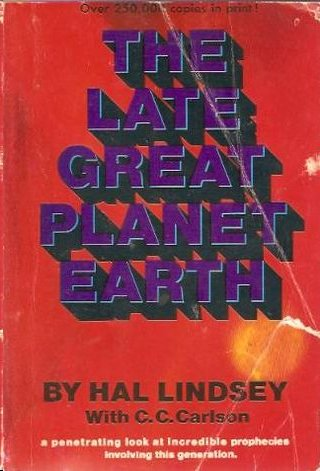 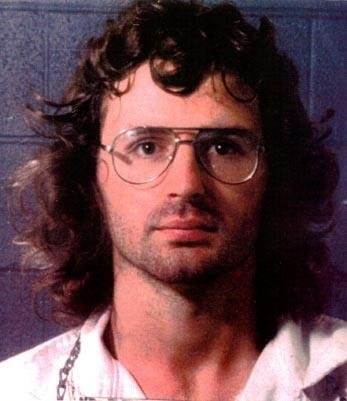 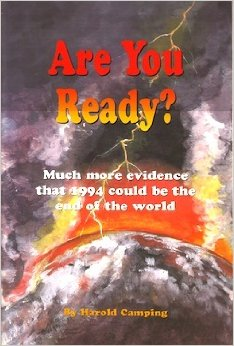 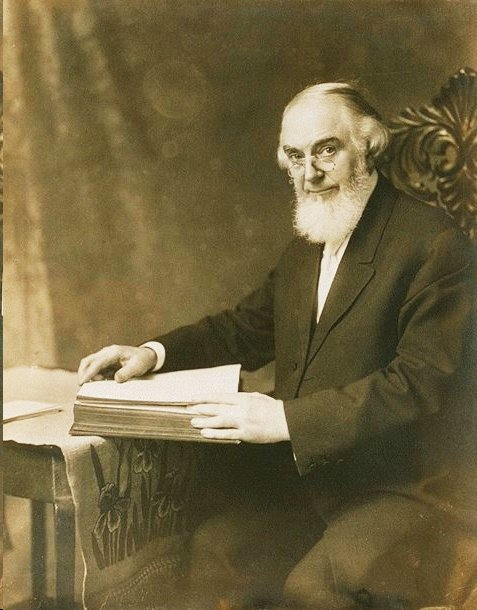 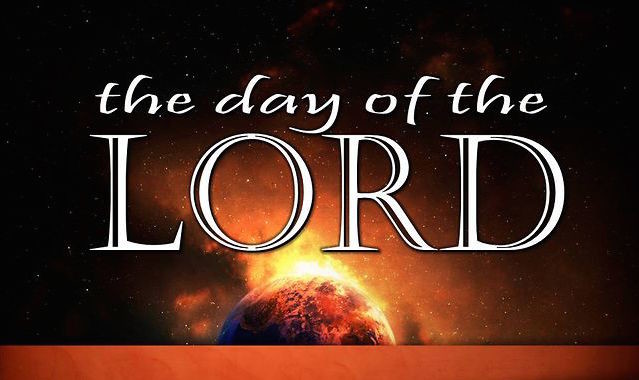 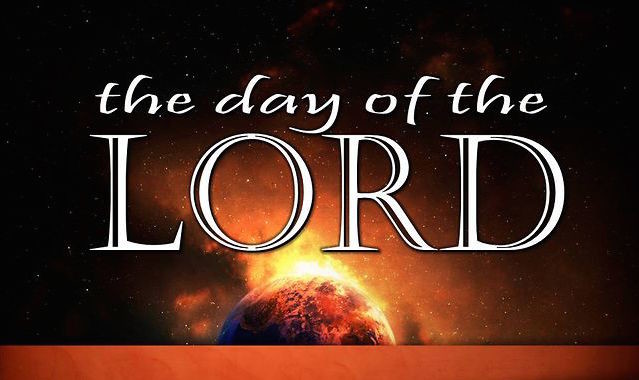 MINDFUL
PATIENT
READY